“Os poderes femininos. A representatividade da mulher na política e na justiça: narrativas sobre direito a igualdade".
Karina Kufa
Advogada; especialista em direito administrativo pela PUC-SP e em direito eleitoral pela EJEP; professora coordenadora da pós graduação em direito eleitoral do IDP|SP.
VIOLÊNCIA POLÍTICA CONTRA AS MULHERES
A violência contra as mulheres compreende todas aquelas ações e omissões – incluída a tolerância – que, baseadas em elementos de gênero e ocorridas no âmbito do exercício dos direitos político-eleitorais, tenham por objeto ou resultado menoscabar ou anular o reconhecimento, gozo e/ou exercício dos direitos políticos ou das prerrogativas inerentes a um cargo público.

Protocolo para atender la violencia 
politica contra las mujeres
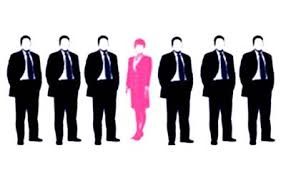 VIOLÊNCIA POLÍTICA COnTRA AS MULHERES
A Convenção Interamericana para Prevenir, Punir e Erradicar a Violência Contra a Mulher - "Convenção de Belém do Pará" (1994), aprovada pelo Congresso Nacional por meio do Decreto Legislativo nº 107, de 31 de agosto de 1995 e pelo Poder Executivo através do Decreto nº 1.973, de 1º de Agosto de 1996, determina que: 








Art. 3º. Toda mulher tem direito ao reconhecimento, desfrute, exercício e proteção de todos os direitos humanos e liberdades consagradas em todos os instrumentos regionais e internacionais relativos aos direitos humanos. Estes direitos abrangem, entre outros:
j) direito a ter igualdade de acesso às funções públicas de seu próprio país e a participar nos assuntos públicos, inclusive na tomada de decisões.
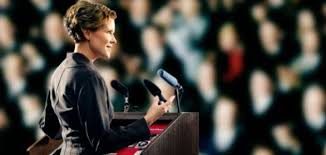 VIOLÊNCIA
- 55,33% das mortes violentas de mulheres são ocorridas no ambiente doméstico, sendo 33,2% por parceiros e ex parceiros (MAPA DA ONU – 2015 com base no levantamento do Ministério da Saúde - 2013);

- divisão das tarefas domésticas. A tripla jornada. Viagens de campanha. Solução: Licença parental (envolvimento do pai com tarefas do lar).
ONU Mulheres, TSE, instituto patrícia galvão e demodê/unb
Lançamento da Plataforma “CIDADE 50-50: Todas e todos pela igualdade” http://www.cidade5050.org.br/
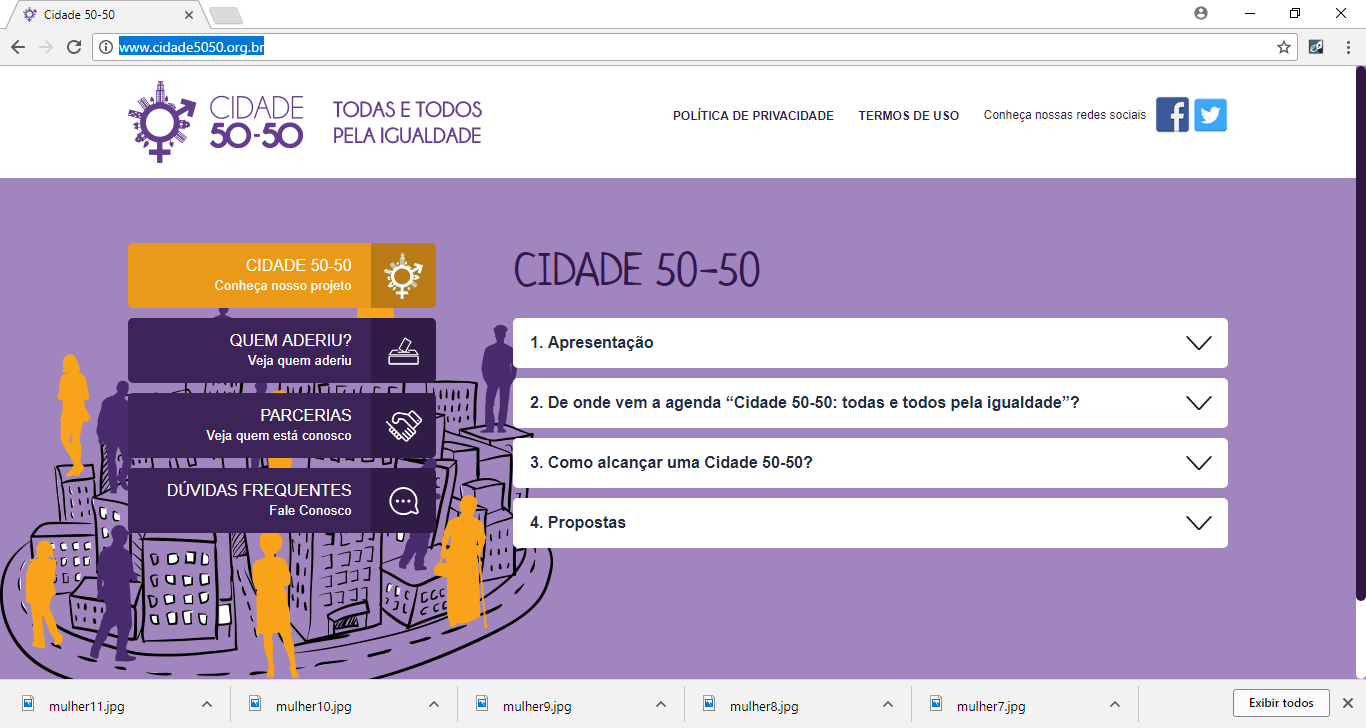 Eleitoras
Em 1927, a potiguar Celina Guimarães Viana e, no ano seguinte, a mineira Maria Ernestina Carneiro Santiago de Souza, a Mietta Santiago, conquistaram, por sentenças judiciais, o direito de votar e serem votadas.Mietta Santiago, mineira educada na Europa, com 20 anos havia retornado do Velho Mundo e descobriu, em 1928, que o veto ao voto das mulheres contrariava o artigo 70 da Constituição Brasileira de 24 de fevereiro 1891, então em vigor. Com garantia de sentença judicial (fato inédito no país), proferida em mandado de segurança, conquistou o direito de votar. O que de fato fez, votando em si mesma para uma vaga de deputada federal.Escritora, advogada e oradora competente, ela frequentava com desenvoltura o círculo de políticos.
Após 83 anos do registro da primeira eleitora, as mulheres tornaram-se a maioria dos votantes nas eleições gerais de 2010, quando 51,82 % dos 135 milhões de eleitores eram do sexo feminino.
Constituição federal
A Constituição de 1824 não trazia qualquer impedimento ao exercício dos direitos políticos por mulheres, mas, por outro lado, também não era explícita quanto à possibilidade desse exercício, que foi introduzido no ano anterior, com a aprovação do Código Eleitoral de 1932. Além dessa e de outras grandes conquistas, o Código instituiu a Justiça Eleitoral, que passou a regulamentar as eleições no país.
O artigo 2º deste Código continha a seguinte redação: “É eleitor o cidadão maior de 21 anos, sem distinção de sexo, alistado na forma deste Código”. A aprovação do Código de 1932, no entanto, deu-se por meio do Decreto nº 21.076, durante o Governo Provisório de Getúlio Vargas. Somente dois anos depois, em 1934, quando da inauguração de uma nova ordem constitucional, por meio da segunda Constituição da República, esses direitos políticos conferidos às mulheres foram assentados em bases constitucionais. No entanto, a nova Constituição restringiu a votação feminina às mulheres que exerciam função pública remunerada.
“Já a Constituição de 1946, finalmente, nem se preocupou em especificar os brasileiros de um e outro sexo. Tão claro estava, agora, que não se poderia afastar o sufrágio feminino, que afirmou, simplesmente: Art. 131. São eleitores os brasileiros maiores de 18 anos que se alistarem na forma da lei”, diz o professor Walter Costa Porto, ex-ministro do TSE, no Dicionário do voto. Apesar de a Constituição não fazer distinção, essa diferença só foi superada, definitivamente, com o Código Eleitoral atual, de 1965.
Constituição do rio grande do norte
O Estado pioneiro no reconhecimento do voto feminino foi o Rio Grande do Norte. A Lei Eleitoral do Estado de 1927 determinou em seu artigo 17: “No Rio Grande do Norte, poderão votar e ser votados, sem distinção de sexos, todos os cidadãos que reunirem as condições exigidas por esta lei”. Com essa norma, mulheres das cidades de Natal, Mossoró, Açari e Apodi alistaram-se como eleitoras em 1928.
Mulher eleitora – Carlos Drummond de Andrade
Mietta Santiagoloura poeta bacharelConquista, por sentença de Juiz,direito de votar e ser votadapara vereador, deputado, senador,e até Presidente da República,Mulher votando?Mulher, quem sabe, Chefe da Nação?O escândalo abafa a Mantiqueira,faz tremerem os trilhos da Centrale acende no Bairro dos Funcionários,melhor: na cidade inteira funcionária,a suspeita de que Minas endoidece,já endoideceu: o mundo acaba.
MULHERES ELEITAS
Primeiras eleitas:
1927 em Lages/RS: Alzira Soriano de Souza (Prefeita) – particularidades Ditadura
1933 primeira Deputada Federal, Carlota Queiroz
1989 primeira Senadora, Júnia Marise
1994 primeira Governadora, Roseane Sarney
2009 primeira Presidente, Dilma Roussef
Resultados das eleições
Deputadas estaduais / distritais e vereadoras:
Prefeitos eleitos segundo gênero e ano da eleição
Resultados das eleições
Governadoras:
Deputadas federais e Senadoras
Cotas de participação feminina: Por que a necessidade?
Luíza Alzira Soriano Teixeira foi a primeira prefeita eleita no Brasil e na América Latina. Tomou posse no cargo em 1º de janeiro de 1929. Viúva, Alzira Soriano disputou em 1928, aos 32 anos, as eleições para a prefeitura de Lajes, cidade do interior do Rio Grande do Norte, pelo Partido Republicano, e venceu com 60% dos votos, quando as mulheres nem sequer podiam votar.
Mas foi pouco tempo de administração, apenas sete meses. Com a Revolução de 1930, Alzira Soriano perdeu o seu mandato por não concordar com o governo de Getúlio Vargas. A responsável pela indicação de Alzira como candidata à Prefeitura de Lajes foi a advogada feminista Bertha Lutz, uma das figuras pioneiras do feminismo no Brasil.
A administração de Alzira Soriano à frente da Prefeitura de Lajes resultou na construção de novas estradas, como a que fazia a ligação entre os municípios de Cachoeira do Sapo e Jardim de Angicos. Ela também construiu mercados públicos distritais, fez escolas e cuidou da iluminação pública a motor.
Somente com a redemocratização, em 1945, Alzira Soriano voltou à vida pública, como vereadora do município de Jardim de Angicos, onde nasceu. Foi eleita por mais duas vezes consecutivas, liderando a União Democrática Nacional (UDN). Chegou à Presidência da Câmara de Vereadores mais de uma vez. Aos 67 anos, Alzira morre em 28 de maio de 1963 por complicações de um câncer.
Cotas de participação feminina: Por que a necessidade?
Nas eleições convocadas por Getúlio Vargas para uma Assembleia Constituinte, nos anos de 1934 e 1935, foi eleita a primeira mulher deputada federal, Carlota Pereira de Queiroz, médica paulista. Berta Lutz, cientista e feminista, primeira suplente do Distrito Federal, assumiu o mandato em 1936.
Com muita luta na vida política, outras mulheres garantiram que, pela primeira vez, a Constituição brasileira consagrasse, entre outros aspectos, o princípio de igualdade entre os sexos, o direito do voto feminino e as garantias de proteção ao trabalho da mulher. São elas: Maria do Céu Pereira Fernandes, a primeira deputada eleita do Rio Grande do Norte, em 1934; e Almerinda Ganla, eleita entre os 40 delegados classistas (trabalhadores e empregados), em 1935.
A Constituição Republicana de 1891 não proibia o voto feminino, pois considerava como eleitores os cidadãos brasileiros maiores de 21 anos. A interpretação que se fazia era de considerar cidadão brasileiro apenas o homem.
Cotas de participação feminina: Por que a necessidade?
BRASIL está na 167ª posição no ranking de representatividade feminina, perde até para países islâmicos!!!! (ONU)

Igualdade de representatividade numérica demorará 252 anos (José Eustáquio Diniz Alves, IBGE).
legislação
9.100/95:
Art. 11, § 2º: 20%, no mínimo, das vagas de cada partido ou coligação deverão ser preenchidas por candidaturas de mulheres.
Deverão a JE entendeu que não era obrigatório.
 
9.505/97:
Art. 10 aumentou para 30%
 
12.034/09:
Mudou deverá reservar para preencherá (virou obrigatório)
 
E:
Mudou a 9.096/95, criando: 
5% fundo e 10% propaganda
No âmbito do TSE
legislação
12.891/13
“Art. 93-A.  O Tribunal Superior Eleitoral (TSE), no período compreendido entre 1o de março e 30 de junho dos anos eleitorais, em tempo igual ao disposto no art. 93 desta Lei, poderá promover propaganda institucional, em rádio e televisão, destinada a incentivar a igualdade de gênero e a participação feminina na política.”
 
  13.165/15
“Art. 93-A.  O Tribunal Superior Eleitoral, no período compreendido entre 1o de abril e 30 de julho dos anos eleitorais, promoverá, em até cinco minutos diários, contínuos ou não, requisitados às emissoras de rádio e televisão, propaganda institucional, em rádio e televisão, destinada a incentivar a participação feminina na política, bem como a esclarecer os cidadãos sobre as regras e o funcionamento do sistema eleitoral brasileiro.” 
 
.
Propostas
PEC 98/2015, que reserva um percentual mínimo de cadeiras nas representações legislativas em todos os níveis federativos. Assim, a medida atinge Câmara dos Deputados, assembleias legislativas, câmara legislativa do Distrito Federal e câmaras municipais. A proposta foi aprovada em primeiro turno com 65 votos favoráveis e 7 contrários.
A PEC assegura a cada gênero percentual mínimo de representação nas três próximas legislaturas: 10% das cadeiras na primeira legislatura, 12% na segunda legislatura; e 16% na terceira. Caso o percentual mínimo não seja atingido por um determinado gênero, as vagas necessárias serão preenchidas pelos candidatos desse gênero com a maior votação nominal individual entre os partidos que atingiram o quociente eleitoral.  A proposta altera o Ato das Disposições Constitucionais Transitórias e faz parte das sugestões da Comissão da Reforma Política
Candidaturas laranjas
Vereadoras com zero voto
Vereadoras eleitas
*** Candidatas: todos os partidos ficaram na média de 30%, com exceção do PMB que teve pouco mais de 40%.
jurisprudência
- Sanção integral (10%) com descumprimento parcial do tempo de rádio e TV (RESP 12637, Porto Alegre/RS)

- Candidatas laranja: possibilidade de pedir a cassação da chapa. (AIME 24.342 e AIJE 149, Freitas/PI)

ADI 5617 (limite de fundo partidário de até 15% para mulheres na campanha)

TSE reconheceu a cota de gênero, estendendo aos transexuais e travestis (março, 2018)
PROPAGANDA PARTIDÁRIA
COMO ERA:
Art. 45. A propaganda partidária gratuita, gravada ou ao vivo, efetuada mediante transmissão por rádio e televisão será realizada entre as dezenove horas e trinta minutos e as vinte e duas horas para, com exclusividade:
[...]
IV - promover e difundir a participação política feminina, dedicando às mulheres o tempo que será fixado pelo órgão nacional de direção partidária, observado o mínimo de 10% (dez por cento) do programa e das inserções a que se refere o art. 49. (Redação dada pela Lei nº 13.165, de 2015)
COMO FICOU:
A propaganda partidária foi extinta e o valor que era compensado com
Revogados os arts. 45, 46, 47, 48 e 49 e o parágrafo único do art. 52 da Lei 9096/95
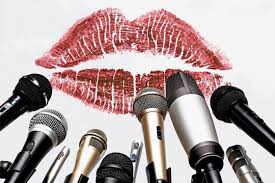 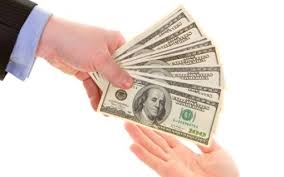 FUNDO PARTIDÁRIO
Art. 44. Os recursos oriundos do Fundo Partidário serão aplicados:
(...)
V - na criação e manutenção de programas de promoção e difusão da participação política das mulheres, criados e mantidos pela secretaria da mulher do respectivo partido político ou, inexistindo a secretaria, pelo instituto ou fundação de pesquisa e de doutrinação e educação política de que trata o inciso IV, conforme percentual que será fixado pelo órgão nacional de direção partidária, observado o mínimo de 5% (cinco por cento) do total; 
(...)
§ 5º O partido político que não cumprir o disposto no inciso V do caput deverá transferir o saldo para conta específica, sendo vedada sua aplicação para finalidade diversa, de modo que o saldo remanescente deverá ser aplicado dentro do exercício financeiro subsequente, sob pena de acréscimo de 12,5% (doze inteiros e cinco décimos por cento) do valor previsto no inciso V do caput, a ser aplicado na mesma finalidade.
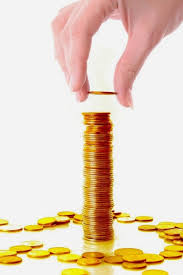 FUNDO PARTIDÁRIO
§ 5º-A. A critério das agremiações partidárias, os recursos a que se refere o inciso V poderão ser acumulados em diferentes exercícios financeiros, mantidos em contas bancárias específicas, para utilização futura em campanhas eleitorais de candidatas do partido. 
(...)
§ 7º.  A critério da secretaria da mulher ou, inexistindo a secretaria, a critério da fundação de pesquisa e de doutrinação e educação política, os recursos a que se refere o inciso V do caput poderão ser acumulados em diferentes exercícios financeiros, mantidos em contas bancárias específicas, para utilização futura em campanhas eleitorais de candidatas do partido, não se aplicando, neste caso, o disposto no § 5º.
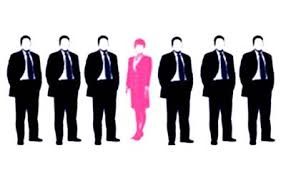 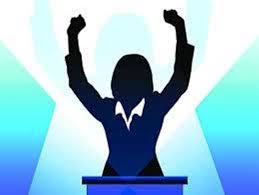 FUNDO PARTIDÁRIO: questionamentos
Consulta elaborada ao TSE questionando sobre a possibilidade de aplicação do fundo partidário nas campanhas eleitorais;
Os recursos oriundos do Fundo Partidário serão aplicados:
III - no alistamento e campanhas eleitorais (art. 44.da Lei 9096/95)

O Fundo Especial de Financiamento de Campanha – FEFC não prevê destinação de recursos às mulheres
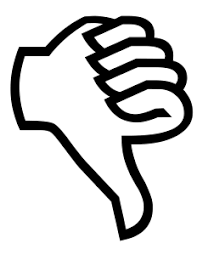 Propaganda institucional do tse
Art. 93-A da Lei 9.505/97  
O Tribunal Superior Eleitoral, no período compreendido entre 1o de abril e 30 de julho dos anos eleitorais, promoverá, em até cinco minutos diários, contínuos ou não, requisitados às emissoras de rádio e televisão, propaganda institucional, em rádio e televisão, destinada a incentivar a participação feminina, dos jovens e da comunidade negra na política, bem como a esclarecer os cidadãos sobre as regras e o funcionamento do sistema eleitoral brasileiro
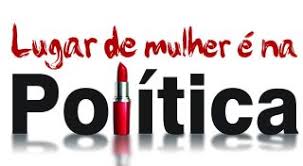 COTAS NOS DIRETÓRIOS DE PARTIDOS POLÍTICOS
Consulta TSE: senadora Lídice da Mata (PSB-BA) consultou o Tribunal Superior Eleitoral se a reserva obrigatória mínima de 30% de vagas para candidatas mulheres nas eleições vale também para a composição das comissões executivas e diretórios nacionais dos partidos.
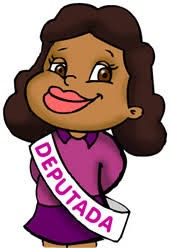 QUEM FALOU? E QUANDO?
“A mulher é metade da população, a metade menos favorecida. Seu labor no lar é incessante e anônimo; seu trabalho profissional é pobremente remunerado, e as mais das vezes o seu talento é frustrado, quanto às oportunidades de desenvolvimento e expansão. É justo, pois, que nomes femininos sejam incluídos nas cédulas dos partidos e sejam sufragados pelo voto popular”
Discurso posse Bertha Lutz, 28/7/36
“A mulher é metade da população, a metade menos favorecida. Seu labor no lar é incessante e anônimo; seu trabalho profissional é pobremente remunerado, e as mais das vezes o seu talento é frustrado, quanto às oportunidades de desenvolvimento e expansão. É justo, pois, que nomes femininos sejam incluídos nas cédulas dos partidos e sejam sufragados pelo voto popular”
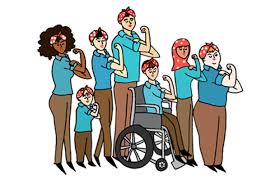